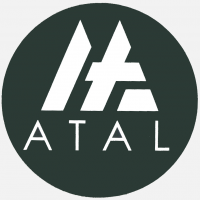 Active Learning
2023
Colin de la Higuera
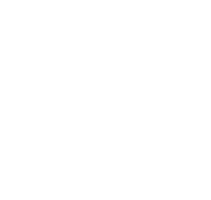 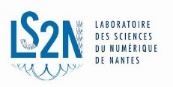 1
Acknowledgements
Laurent Miclet, Jose Oncina and Tim Oates for collaboration previous versions of these slides.
Rafael Carrasco, Paco Casacuberta, Rémi Eyraud, Philippe Ezequel, Henning Fernau, Thierry Murgue, Franck Thollard, Enrique Vidal, Frédéric Tantini,...
List is necessarily incomplete. Excuses to those that have been forgotten.

http://pagesperso.lina.univ-nantes.fr/~cdlh/slides/


                                                             Book, chapters 9 and13
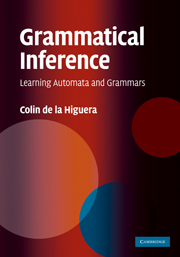 2
Outline
Motivations and applications
The learning model
Some negative results
Algorithm L*
Some implementation issues
Extensions
Conclusion
3
0 General idea
The learning algorithm (he) is allowed to interact with his environment through queries
The environment is formalised by an oracle (she)

Also called learning from queries or oracle learning
4
Motivations
5
Goals
To define a credible learning model
To make use of additional information that can be measured
To explain thus the difficulty of learning certain classes
To solve real life problems
6
Application: robotics
A robot has to find a route in a maze
The maze is represented as a graph
The robot finds his way and can experiment
The robot gets feedback

Dean, T., Basye, K., Kaelbling, L., Kokkevis, E., Maron, O., Angluin, D., Engelson, S.: Inferring finite automata with stochastic output functions and an application to map learning. In Swartout, W., ed.: Proceedings of the 10th National Conference on Artificial Intelligence, San Jose, CA, Mit Press (1992) 208–214
Rivest, R.L., Schapire, R.E.: Inference of finite automata using homing sequences. Information and Computation 103 (1993) 299–347
7
Application: web wrapper induction
System SQUIRREL learns tree automata
Goal is to learn a tree automaton which, when run on XML, returns selected nodes

	Carme, J., Gilleron, R., Lemay, A., Niehren, J.: Interactive learning of node selecting tree transducer. Machine Learning Journal 66(1) (2007) 33–67
8
Applications: under resourced languages
When a language does not have enough data for statistical methods to be of interest, use a human expert for labelling
This is the case for many languages
Examples
Interactive predictive parsing
Computer aided translation
9
Model Checking / Model Learning
An electronic system can be modelled by a finite graph (a DFA)
Checking if a chip meets its specification can be done by testing or by trying to learn the specification with queries

Bréhélin, L., Gascuel, O., Caraux, G.: Hidden Markov models with patterns to learn boolean vector sequences and application to the built-in self-test for integrated circuits. Pattern Analysis and Machine Intelligence 23(9) (2001) 997–1008
Raffelt, H., Steffen, B.: Learnlib: A library for automata learning and experimentation. In: Proceedings of Fase 2006. Volume 3922 of LNCS, Springer-Verlag (2006) 377–380
RERS: http://leo.cs.tu-dortmund.de:8100/index.html
10
Playing games
D. Carmel and S. Markovitch. Model-based learning of interaction strategies in multi-agent systems. Journal of Experimental and Theoretical Artificial Intelligence, 10(3):309–332, 1998
D. Carmel and S. Markovitch. Exploration strategies for model-based learning in multiagent systems. Autonomous Agents and Multi-agent Systems, 2(2):141–172, 1999
11
2. The model
12
Notations
We denote by T the target grammar or automaton
We denote by H  the current hypothesis
We denote by L(H) and L(T) the corresponding languages
Examples are x, y, z, with labels lT(x), lT(y) lT(z) for the real labels and lH(x), lH(y) lH(z) for the hypothesized ones.
The computation of lI(x) must take place in time polynomial in x
13
Running example
Suppose we are learning DFA
The running example for our target is:
a
a
b
b
b
a
14
The Oracle
knows the language and has to answer correctly
no probabilities unless stated
worst case policy: the Oracle does not want to help
15
Some queries
sampling queries
presentation queries
membership queries
equivalence queries (weak or strong)
inclusion queries
correction queries
specific sampling queries
translation queries
probability queries
statistical queries
16
2.1 Sampling queries (Ex)
(w, lT(w))
w is drawn following some unknown distribution
17
Sampling queries (Pos)
x
x is drawn following some unknown distribution, restricted to L(T)
18
Sampling queries (Neg)
X
X is drawn following some unknown distribution, restricted to *\ L(T)
19
Example
a
a
b
b
b
a
Ex() might return (aabab,1) or (,0)
Pos() might return abab
Neg() might return aa
Requires a distribution 
over *, L(T) or *\ L(T)
20
2.2 Presentation queries
A presentation of a language is an enumeration of all the strings in *, with a label indicating if a string belongs or not to L(T) (informed presentation), 
or an enumeration of all the strings in L(T) (text presentation)
There can be repetitions
21
Presentation queries
w=f(i)
iℕ
f is a valid (unknown) presentation.
Sub-cases can be text or informed presentations
22
Example
a
a
b
b
b
a
Prestext(3) could be bba
Prestext(17) could be abbaba
(the « selected » presentation being b, ab, aab, bba, aaab, abab, abba, bbab,…)
23
Example
a
a
b
b
b
a
Presinformed(3) could be (aab,1)
Presinformed(1) could be (a,0)
(the « selected » presentation being (b,1),(a,0),(aaa,0),(aab,1),(bba,1),(a,0)…)
24
2.3 Membership queries.
x
Yes if xL(T)
No if not
L(T) is the target language
25
Example
a
a
b
b
b
a
MQ(aab) returns 1 (or true)
MQ(bbb) returns 0 (or false)
26
2.4 Equivalence (weak) queries.
H
Yes 	if L(T) = L(H)
No if x*:xL(H)L(T)
AB is the symmetric difference
27
Equivalence (strong) queries.
H
Yes if TH 
x*: xL(H)L(T) if not
28
Example
a
a
b
b
b
a
EQ(H) returns abbb (or abba…)
WEQ(H) returns false
a
b
b
a
T
H
29
2.5 Subset queries.
H
Yes if L(H)  L(T) x*: xL(H)  xL(T) 		if not
30
Example
a
a
b
b
b
a
SSQ(H1) returns true
SSQ(H2) returns abbb
a
H1
b
T
a
a
H2
b
b
a
31
2.6 Correction queries.
x*
Yes if x L(T) 
y L(T): y is a correction of x	if not
Becerra-Bonache, L., de la Higuera, C., Janodet, J.C., Tantini, F.: Learning balls
of strings from edit corrections. Journal of Machine Learning Research 9 (2008)
1841–1870
Kinber, E.B.: On learning regular expressions and patterns via membership and
correction queries. Proc. of ICGI 2008 125–138
32
Example
a
a
b
b
b
a
CQsuff(bb) returns bba
CQedit(bb) returns any string in {b,ab,bba}
CQedit(bba) and CQsuff(bba) return true
33
2.7 Specific sampling queries
Submit a grammar G
Oracle draws a string from L(G) and labels it according to T
Requires an unknown distribution

Allows for example to sample string starting with some specific prefix
34
2.8 Probability queries
Target is a PFA.
Submit w, Oracle returns PrT(w)
b
a
a
a
b
b
String ba should have a relative frequency of  1/16
35
2.9 Translation queries
Target is a transducer
Submit a string. Oracle returns its translation
a :1
a :1
1

0
b :00
b :0
b :
a :1
Tr(ab) returns 100
Tr(bb) returns 0001
36
Learning setting
Two things have to be decided

The exact queries the learner is allowed to use
The conditions to be met to say that learning has been achieved
37
What queries are we allowed?
The combination of queries is declared
Examples:
Q={MQ}
Q ={MQ,EQ} (this is an MAT)
38
Defining learnablility
Can be in terms of classes of languages or in terms of classes of grammars
The size of a language is the size of the smallest grammar for that language
Important issue: when does the learner stop asking questions?
39
You can’t learn DFA with membership queries
Indeed, suppose the target is a finite language
Membership queries just add strings to the language
But you can’t stop and be sure of success
40
Correct learning
A class C is learnable with queries from Q if there exists an algorithm a such that:
	LC, a makes a finite number of queries from Q, halts and returns a grammar G such that L(G)=L

	We say that a learns C with queries from Q
41
Received information
Suppose that during a run , the information received from the Oracle is stocked in a table Info()
Infon() is the information received from the first n queries
We denote by mInfon()  (resp. mInfo()) the size of the longest information received from the first n queries (resp. during the entire run )
42
Polynomial update
A polynomial p(·) is given
After the nth query in any run , the runtime before the next query is in O(p(m)), where m = mInfon()

	We say that a makes polynomial updates
43
Polynomial update
<p(|T|)
q
q
q
q
q
x1
x2
x3
x4
x5
<p(max(|x1|, |x2|, |x3|, |x4|))
44
Correct learning
A class C is learnable with a polynomial number of queries from Q if there exists an algorithm a and a polynomial q(·, ·) such that:
LC a learns L with queries from Q
 a makes polynomial updates
 a uses during a run  at most q(m,|L|) queries, where m = mInfo()
45
Comment
In the previous definitions, the queries receive deterministic answers
When the queries have a probabilistic nature, things still have to be discussed as identification cannot be sure
46
3. Negative results
47
3.1 Learning from membership queries alone
Actually we can use subset queries and weak equivalence queries also, without doing much better
Intuition: keep in mind lock automata...
0
1
1
0
1
48
Lemma (Angluin 88)
If a class C contains a set C and n sets C1...Cn  such that  i,j[n]   Ci Cj = C, any algorithm using membership, weak equivalence and subset queries needs in the worst case to make n-1 queries
49
WEQ(C)
C
50
WEQ(Cj)
Equivalence query on this Ci
51
Sub(C)
YES!!!
(so what?)
Is C included?
52
Sub(Cj)
Subset query on this Ci
53
MQ(x)
x
YES!!!
(so what?)
Does x belong?
54
No…
of course.
MQ(x)
x
Does x belong?
55
Proof (summarised)
56
Corollary
Let DFAn be the class of DFA with at most n states
	DFAn cannot be identified by a polynomial number of membership, weak equivalence and inclusion queries.
L=
Li={wi} where wi is i written in base 2
57
3.2 What about equivalence queries?
Negative results for Equivalence Queries, D. Angluin, Machine Learning, 5, 121-150, 1990

Equivalence queries measure also the number of implicit prediction errors a learning algorithm might make
58
The halving algorithm (1)
Suppose language consists of any subset of set of n strings {w1,…,wn} 
There are 2n possible languages
After k queries, candidate languages belong to set Ck (all the others have been eliminated)
wi is a consensus string if it belongs to a majority of languages in Ck
59
The halving algorithm (2)
Then consider consensus language 
Hk={wi: wi is a consensus string for Ck}
 Submit EQ(Hk)
A counterexample will therefore not be a consensus string; so less than half the languages in C will agree with the counterexample. Therefore |Ck+1| ½|Ck|
Hence in n steps convergence is ensured!
60
Why is this relevant?
The halving algorithm can work when |C0|=2p(n)
This is always the case (because grammars are written with p(n) characters)
That is why it is important that the equivalence queries are proper
Proper: EQ(L) with L in C0
61
3.3 Learning from equivalence queries alone
Theorem (Angluin 88)
	DFA cannot be identified by a polynomial number of strong equivalence queries

(Polynomial in the size of the target)
62
Proof (approximate fingerprints)
n, let Hn be a class of [size n] DFA
A (perhaps not in Hn), and q(), and n sufficiently large wA: wA <q(n) such that
	{FHn: wALA  wALF}  < Hn /q(n)   
Answering no to A? and returning wA as a counter example only eliminates a sub-polynomial fraction of DFA...
63
4. Algorithm L*
Learning regular sets from queries and counter-examples, D. Angluin, Information and computation, 75, 87-106, 1987
Queries and Concept learning, D. Angluin, Machine Learning, 2, 319-342, 1988
64
4.1 The Minimal Adequate Teacher
Learner is allowed:
strong equivalence queries
membership queries
65
General idea of L*
find a good table (representing a DFA)
submit it as an equivalence query
use counterexample to update the table
submit membership queries to make the table good
iterate
66
4.2 An observation table

a

1
0
0
0
a
b
1
0
0
0
aa
1
0
ab
67
The experiments (EXP)

a

1
0
The states (RED)
0
0
a
b
1
0
aa
0
0
The transitions (BLUE)
1
0
ab
68
Meaning

a

1
0
(q0, .)F

L
0
0
a
b
1
0
aa
0
0
1
0
ab
Must have identical label (redundancy)
69

a

1
0
0
0
(q0, ab.a) F

aba  L
a
b
1
0
aa
0
0
ab
1
0
70
Equivalent prefixes

a

1
0
These two rows 
are equal, 
hence 

(q0,)= (q0,ab)
0
0
a
b
1
0
aa
0
0
ab
1
0
71
Equivalent prefixes are states

a

1
0
0
0
a
b
1
0
aa
0
0
ab
1
0
72
Building a DFA from a table

a


1
0
a
0
0
a
a
b
1
0
aa
0
0
ab
1
0
73
b

a


1
0
a
b
0
0
a
a
b
1
0
aa
0
0
a
ab
1
0
74
Some rules
This set is suffix-closed
b

a


1
0
This set is 
prefix-
closed
b
a
0
0
a
a
b
1
0
aa
0
0
RED\RED
=BLUE
a
1
0
ab
75
An incomplete table
b

a


1
0
b
a
0
a
a
b
1
0
a
aa
0
ab
1
0
76
Good idea
We can complete the table by submitting membership queries...
v
Membership query:
u
?
uvL ?
77
A table is
closed if any row of BLUE corresponds to some row in RED

a

1
0
0
0
a
b
1
0
0
aa
1
Not closed
ab
1
0
78
And a table that is not closed
b

a


1
0
b
a
0
0
a
a
b
1
0
1
aa
0
a
1
0
ab
?
79
What do we do when we have a table that is not closed?
Let s be the row (of BLUE) that does not appear in RED
Add s to RED, and a, add sa to BLUE
80
An inconsistent table
a
0
0
b
0
0

a

1
0
Are a and b 
equivalent?
aa
1
0
ab
1
0
ba
1
0
0
0
bb
81
A table is consistent if
Every equivalent pair of rows in RED remains equivalent in RED  BLUE after appending any symbol

OT[s1] =OT[s2] 
 
a, OT[s1a] =OT[s2a]
82
What do we do when we have an inconsistent table?
Let a be such that OT[s1]=OT[s2] but OT[s1a]  OT[s2a]

If OT[s1a]  OT[s2a], it is so for experiment e
Then add experiment ae to the table
83
What do we do when we have a closed and consistent table ?
We build the corresponding DFA

We make an equivalence query!!!
84
What do we do if we get a counter-example?
Let u be this counter-example

wPref(u) do
add w to RED
a, such that waRED add wa to BLUE
85
4.3 Run of the algorithm
b

1
a
a
1
b
1


Table is now closed 
and consistent
86
An equivalence query is made!
b

a
Counter example baa is returned
87
Not 
consistent
1
Because of
1
1
0
1


1
b
1
ba
0
baa
a
1
bb
bab
baaa
baab
88
0
b
1
1
a

0
ba
a
0
a
b
b
baa
  a
Table is now closed and consistent

1  1
b
1  1
ba
1  0
0  0
baa
a
1
bb
1
bab
1
baaa
0
baab
1
89
The algorithm
while not A do
	while OT is not complete, consistent or closed do
		if OT is not complete then make MQ
		if OT is not consistent then add experiment
		if OT is not closed then promote
	AEQ(OT)
90
4.4 Proof of the algorithm
91
Termination / Correctness
For every regular language there is a unique minimal DFA that recognizes it
Given a closed and consistent table, one can generate a consistent DFA
A DFA consistent with a table has at least as many states as different rows in H
If the algorithm has built a table with n different rows in H, then it is the target
92
Finiteness
Each closure failure adds one different row to RED
Each inconsistency failure adds one experiment, which also creates a new row in RED
Each counterexample adds one different row to RED
93
Polynomial
|EXP|  n
at most n-1 equivalence queries
|membership queries|  n(n-1)m where m is the length of the longest counter-example returned by the oracle
94
Conclusion
With an MAT you can learn DFA
but also a variety of other classes of grammars
it is difficult to see how powerful is really an MAT
probably as much as PAC learning
Easy to find a class, a set of queries and provide and algorithm that learns with them
more difficult for it to be meaningful
Discussion: why are these queries meaningful?
95
Discussion
Are membership and equivalence queries realistic?
Membership queries are plausible in a number of applications
Equivalence queries are not
A way around this it to do sampling
96
Good idea
If we sample following D 100 strings, and we coincide in labelling with the Oracle, then how bad are we?
Formula: suppose the error is more than , then coinciding 100 times has probability at least (1- )100. The chance this happens is less than 0,6% for  =5%
97
About PAC learning and equivalence queries
To be convinced that equivalence queries can exist replace them by the following test:
draw m random examples  x1,…xm
if i lT(xi)=lH(xi) then the error is most likely small...
98
How small?
Let us suppose that the true error is more than 
Then 
the probability of selecting randomly one example where T and H coincide is at most 1-
the probability of selecting randomly m examples where T and H coincide (all the time) is at most (1-)m
99
And
(1-)m  e-m
So by making this  we have:
			  e-m
			log   -m
			log(1/)  m
			m  1/ log(1/)
100
Conclusion
If we can draw according to the true distribution, one can learn an approximately correct DFA from membership queries only.
101
5. Implementation issues
How to implement the table
About Zulu
102
0
1
1
0
0
Instead of memorising a table of 0s and 1s, data structure should be a table of «knowledge»
  a

1  1
b
1  1
ba
1  0
0  0
baa
a
1
bb
1
bab
1
baaa
0
baab
1
103
Use pointers
0
1
1
0
0
  a
  a
	1
a	1
b	1
aa	0
ba	1
bb	1
baa	0
bab	1
baaa	0
baab	0
baaaa	0
baaba	0

1  1

b
1  1
b
ba
1  0
ba
0  0
baa
baa
a
1
a
bb
1
bb
bab
1
bab
baaa
0
baaa
baab
1
baab
104
Zulu competition
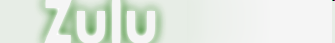 http://labh-curien.univ-st-etienne.fr/zulu
23 competing algorithms, 11 players
End of the competition in July 2010
Task:
Learn a DFA, be as precise as possible, with n queries
105
Results
106
6 Further challenges
107
Transducer learning
a :bb
c
a : a
b : c
bb
b
a : ca

b : b
a : a
abaabacbbbbb
108
Transducer learning
0::0
1 :: 1
1 :: 0
1 :: 10
1
10

0::0
0 :: 1
Multiplication by 3
109
Typical queries
Translation queries
Tr(w)? Oracle answers with the translation of w

Vilar, J.M.: Query learning of subsequential transducers. In Miclet, L., de la Higuera, C., eds.: Proceedings of ICGI ’96. Number 1147 in LNAI, Springer-Verlag (1996) 72–83
110
PFA learning
Probabilistic finite automata can be 
Deterministic
Non deterministic
111
A deterministic PFA
b
a
a
a
b
b
PrA(abab)=
112
A nondeterministic PFA
b
0.4
0.1
a
0.35
a
b
0.4
0.2
0.7
a
0.1
a
b
1
0.45
0.3
Pr(aba) = 0.7*0.4*0.1*1 +0.7*0.4*0.45*0.2 = 0.028+0.0252=0.0532
113
What queries should we consider?
Probability queries
PQ(w)? Oracle returns PrD(w)
EX()? Oracle returns a string w randomly drawn according to D
Specific sampling query SSQ(L)
Oracle returns a string belonging to L sampled according to D
Distribution is PrD L(w)=PrD(w)/PrD(L)
114
Context-free grammar learning
Typical query corresponds to using the grammar (structural query)

In which case the goal is to identify the grammar, not the language !
115
7. General conclusion
116
Some open problems
Find better definitions
Do these definitions give a general framework for grammatical inference?
How can we use resource bounded queries?
Use Zulu or develop new tools for Zulu
117
Some automata for learning
b
a
b
b
b
a
a
a
a
a
b
b
b
a
a
a
b
b
118
b
a
b
a
a
b
119